Proactive Crisis Communication
Jason Stoddard
Charles County Public Schools (MD)
Director of School Safety and Security
Overview of Charles County Public Schools (CCPS)
47 total facilities 
41 schools and centers
28,000 + Students 
4,000+ staff members 
5,500+ badged individuals 
410 Million Dollar Budget
81% of color
36% Free or Reduced meals
12% special education
3 Main Topics of Discussion
What is incident command
Crisis leadership
Crisis communication plan
Proactive Crisis Communication
Incident Command System (ICS)
Incident Command System-standardized hierarchical structure that allows for a cooperative response by multiple agencies, both within and outside of government, to organize and coordinate response activities without compromising the decision-making authority of local command.
Unified Command (within ICS)
Unified Command is a team effort process, allowing all agencies with geographical or functional responsibility for an incident, to assign an Incident Commander to a Unified Command organization. The Unified Command then establishes a common set of incident objectives and strategies that all can subscribe to.
Press Information Officer (PIO)
Member of your command staff-as important as your deputy
Choose wisely
Need to be right beside you
Only releases what you authorize
Presences is everything
Command Responsibly During Crisis
Organize and control what is happening now
Simultaneous operations
Build your team and pull it together
Beginning planning for the next operations phase
Relatively short-term look (What does this look like 12 hours from now?)
Establish objectives, strategies, and tactics
What’s on the horizon? 
Always look two of three steps ahead
Demobilization planning starts at activation
Crisis Leadership
Do your job not everyone else's
Define the destination 
Define what a successful resolution looks like
Chess v. checkers
Slow it down!
Leaders are born and die in crisis
There may not be a win, but you can always lose
Amateurs discuss tactics, professionals discuss logistics
What is the next, next?
Recovery begins when the crisis begins!
Communication During a Crisis: Basics
Starts well before the event.  Relationship, practice, exercise, training.  
How long is this event going to be newsworthy? 
“No comment” is a comment.
Can always be faster, never fast enough.
This is your Super Bowl!  Are you ready today?
Best Practices
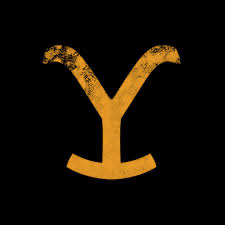 Own it.  Earn and wear your brand. 
Can you over communicate? 
Be available. 
Be proactive.
Frame it.
Know your platforms.
One voice.  From PIO to call takers in unaffected buildings.
Empathy, empathy, empathy.
Celebrate your successes, acknowledge your failures.
Be first. The first source of communication often becomes the source against which all others are measured.
Be right. Accuracy is critical to credibility.
Be credible. Honesty is fundamental to maintaining trust.
Express empathy. Emotion cannot be countered with facts. People must first know that their leaders care.
Promote action. Giving people something specific to do restores a sense of control over out-of-control circumstances.
Show respect. Lack of respect for a public in crisis undermines trust.
Reminders and Questions
PIO Pulse Check
 
What have I missed?
 
What is unclear?
 
What has to change? 
 
Did I learn something others should know about?  
 
Who’s acting if lead is unavailable?
 
Do PIOs have regular communication with command?
 
Are PIOs are aware of incident-within-incident procedures?
 
Regular communication with host unit / key contacts?
  
Are we learning from our mistakes?
PIO Briefings
 
Situation: Here’s what I think we face.
 
Task: Here’s what I think we should do.
 
Intent: Here’s why I think we should do it.
 
Concern: Here’s what we should keep our eye on because if that changes, we’re in a whole new situation.
 
Calibrate: Now talk to me.  Tell me if you don’t understand, cannot do it, or see something I do not.
Platforms and Methods
Press conferences 
Social media 
Your website
Email
FAQ
Town Halls
Podcasts
Messaging Video
Phone calls
Questions?
Jason Stoddard
jstoddard@ccboe.com
Office: 301-392-5550
Cell: 301-399-7725